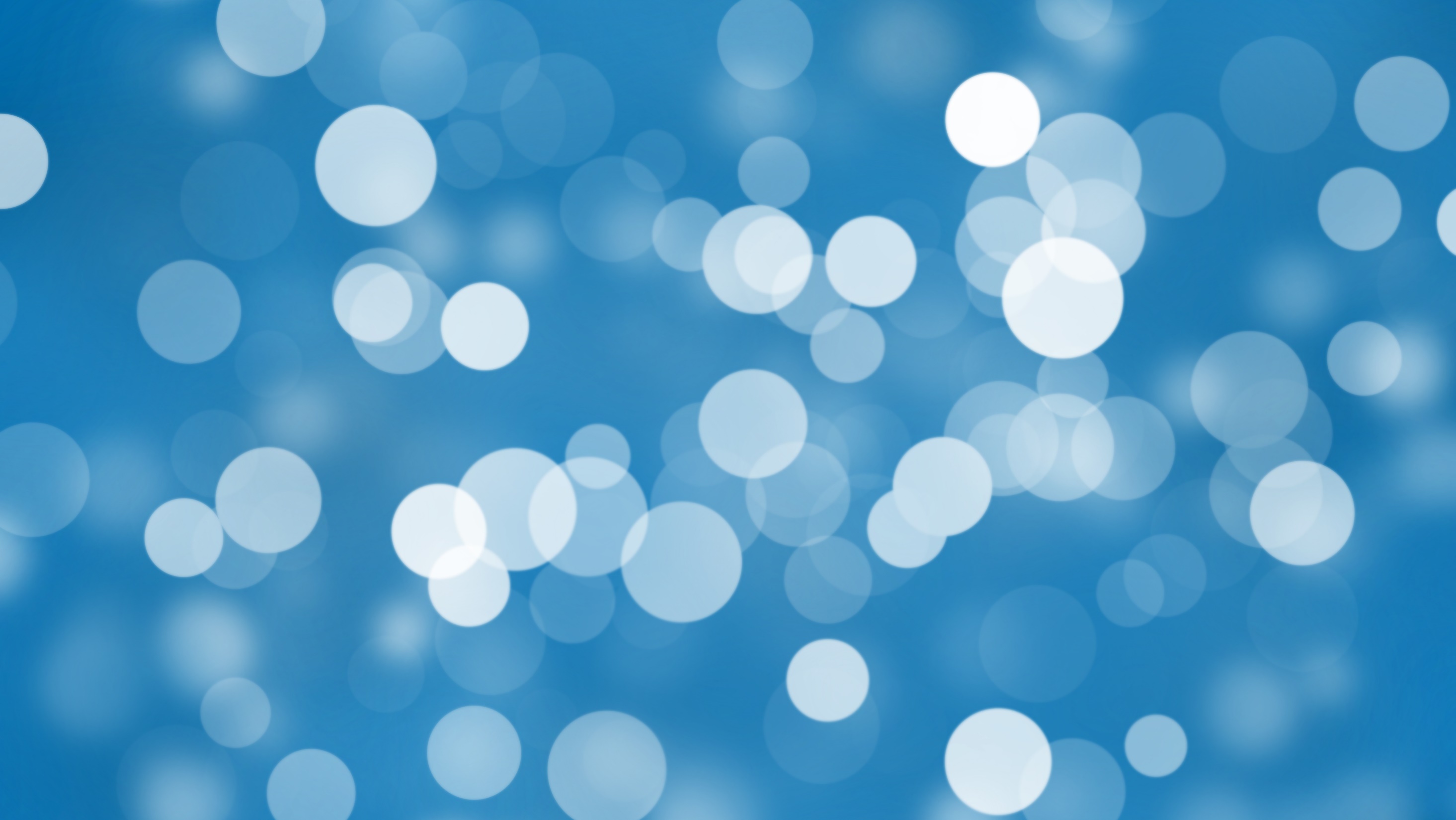 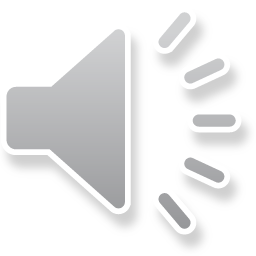 Constitution of the Italian Republic
The Italian constituion came into force on January 1, 1948 and was drawn up by the constituent assembly following the referendum on June 2, 1946 with which the Italian people chose the Republic.
(Student: Alessandro Landini)
The Italian Constitution is the fundamental compact which binds the citizen to the society and its institutions. It was born out of the values of democracy, antifascism, refusal of any totalitarianism which moved, all over Europe, the people against dictatorship at the cost of huge sacrificies in human lives.
(Student: Noemi Baudino )
The  principles it expresses represent the highest element of cohesion of our People and the point of reference for the daily life of every citizen.Our being citizens, be we born in Italy or not, results from our deep identification with all the rights and duties contained in the Republic Charter.
(Student: Alessia Griseri)
Its carrying values adhere to the Declaration of Human Rights, adopted by the United Nations, which is at the basis of pacific cohabitation between peoples.
(Student: Chiara Colella)
Sixty years later, these values still maintain all their strength, which is why they have set the lasting rules of civil cohabitation we all are called to abide by.
(Student: Sofien Mirabella)
For that matter, it is important that the Constitution also be acknowledged and understood by all those who want to become Italian citizens, with full rights and duties. This is the only way to be involved in the life of our «common» Country and to consolidate its freedom, democracy, social justice, non-violence: the four cardinal points of the Italian Republic.
(Student: Alex Filice)
Art. 1
Italy is a Democratic Republic, based on labour.
Sovereignty belongs to the people who exercise it in the forms and limits of the Constitution.

												(Stundent: Chiara Leone)
Art. 2
The Republic recognises and guarantees the inviolable human rights, be it as an individual or in social groups expressing their personality, and it requests the performance of the unalterable duty to social, economic, and political solidarity. 

											(Stundent: Alessandro Carrai)
Art. 3
All citizens have equal social status and are equal before the law, without regard to their sex, race, language, religion, political opinions, and personal or social conditions. 
												(Stundent: Andrey Tudorie)
It is the duty of the Republic to remove all economic and social obstacles that, by limiting the freedom and equality of citizens, prevent full individual development and the participation of all workers in the political, economic, and social organization of the country. 
											    (Stundent: Martina Calabrese)
Art. 6
The Republic protects linguistic minorities by means of special laws.

										(Stundent: Stefano Cosentino)
Art. 7
The State and Catholic Church are, each within their own reign, independent and sovereign.
Their relationship is regulated by the Lateran Pacts. Amendments to these Pacts, which are accepted by both parties, do not require the procedure of constitutional amendment. 

											(Stundent: Alessandro Sileo)
Art. 7 Comment
This article states that the state is secular, this is evident from the statement used by the constituent assembly where it is established that the state and the Catholic Church are not only  independent of each other but also sovereign that is with autonomous decision-making powers.
The second paragraph of the same article states that their relationships are already governed by the Lateran Pacts of the year 1929 and that any subsequent modification does not require the procedure of constitutional amendment. 
										(Stundent: Federico Sciarrone)
Art. 8
All religious confessions are equally free before the law. 
Confessions other than Catholicism have the right to organise themselves according to their own by-laws, provided they do not conflict with the Italian legal system. 
Their relationship with the State is regulated by law, based on agreements with their representatives. 

													(Stundent: Sara Boi)
Art. 8 Comment
This article states that all religious confessions are equal and free before the law. It means that they have the same dignity and no one can prevail over the others (not even the Catholic Church) but, of course, their domestic legislation must respect the principles of the Italian Legal System. Relationships between State and the others religious confessions are regulated by specific agreements reached by their respective representatives.

													(Stundent: Maura Pili)
Art. 19
Everyone is entitled to freely profess religious beliefs in any form, individually or with others, to promote them, and to celebrate rites in public or in private, provided they are not offensive to public morality. 

											(Stundent: Chiara Giordano)
Art. 19 Comment
This article states religious freedom considered as the freedom to have or not to have a religious belief. This freedom can be exercised in any form, whether individual or collective and every manifestation, as well as any act of proselytism, must respect not only the principles of the legal system, but also morality (which is the collective feeling of morality of a people in a particular historical moment).

											(Stundent: Angelo Melchiorre)
Art. 20
For associations or institutions, their ecclesiastical character or religious or confessional aims do not justify special legal limitations or fiscal burdens regarding their establishment, legal capacity, or any of their activities. 

											(Stundent: Giorgia Garibaldi)
Art. 20 Comment
Considering religious liberty, also exercisable in collective form, this article states that religious associations must not have any limits or fiscal burdens by the state.

											(Stundent: Nicolò De Felice)
In the end
The legal rules just examined are in harmony with the indications provided by the 1948 Universal Declaration of Human Rights where, in article 18, it is stated that "Everyone has the right to freedom of thought, conscience and religion; this right includes freedom to change  religion or belief, and freedom, either alone or in community with others and in public or private, to manifest his religion or belief in teaching, practice, worship and observance. “

										(Stundent: Arianna Saguato)
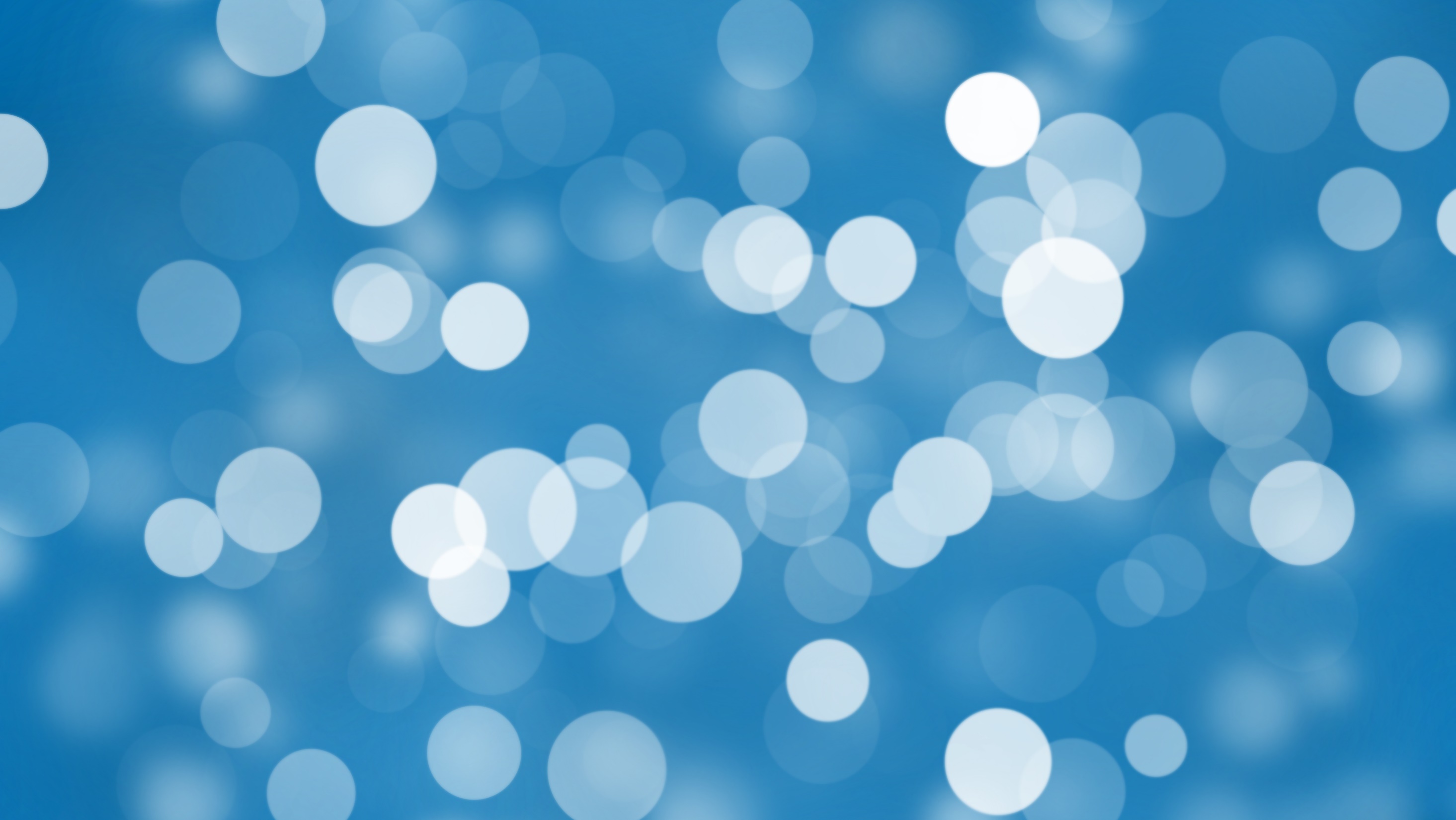 5°A SIA
a.s. 2019/2020